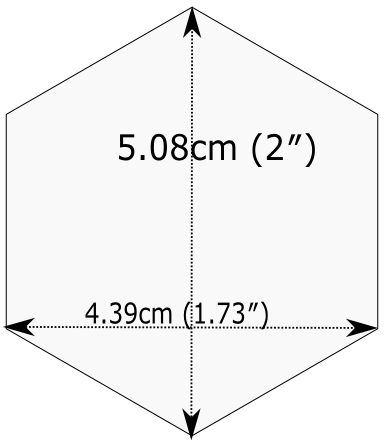 shinycustomloader
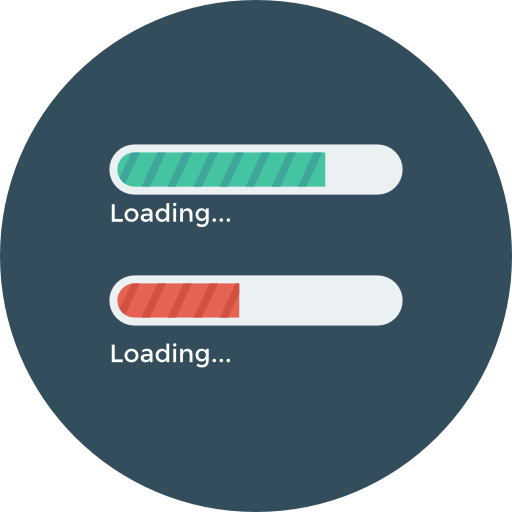 shinycustomloader
http://hexb.in/sticker.html
shinycustomloader
shinycustomloader
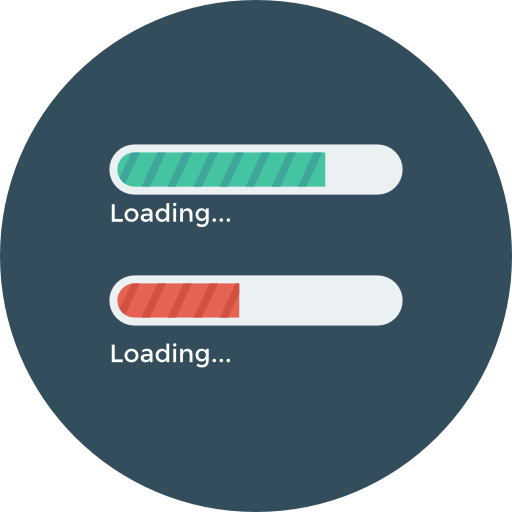 shinycustomloader
shinycustomloader
shinycustomloader
shinycustomloader